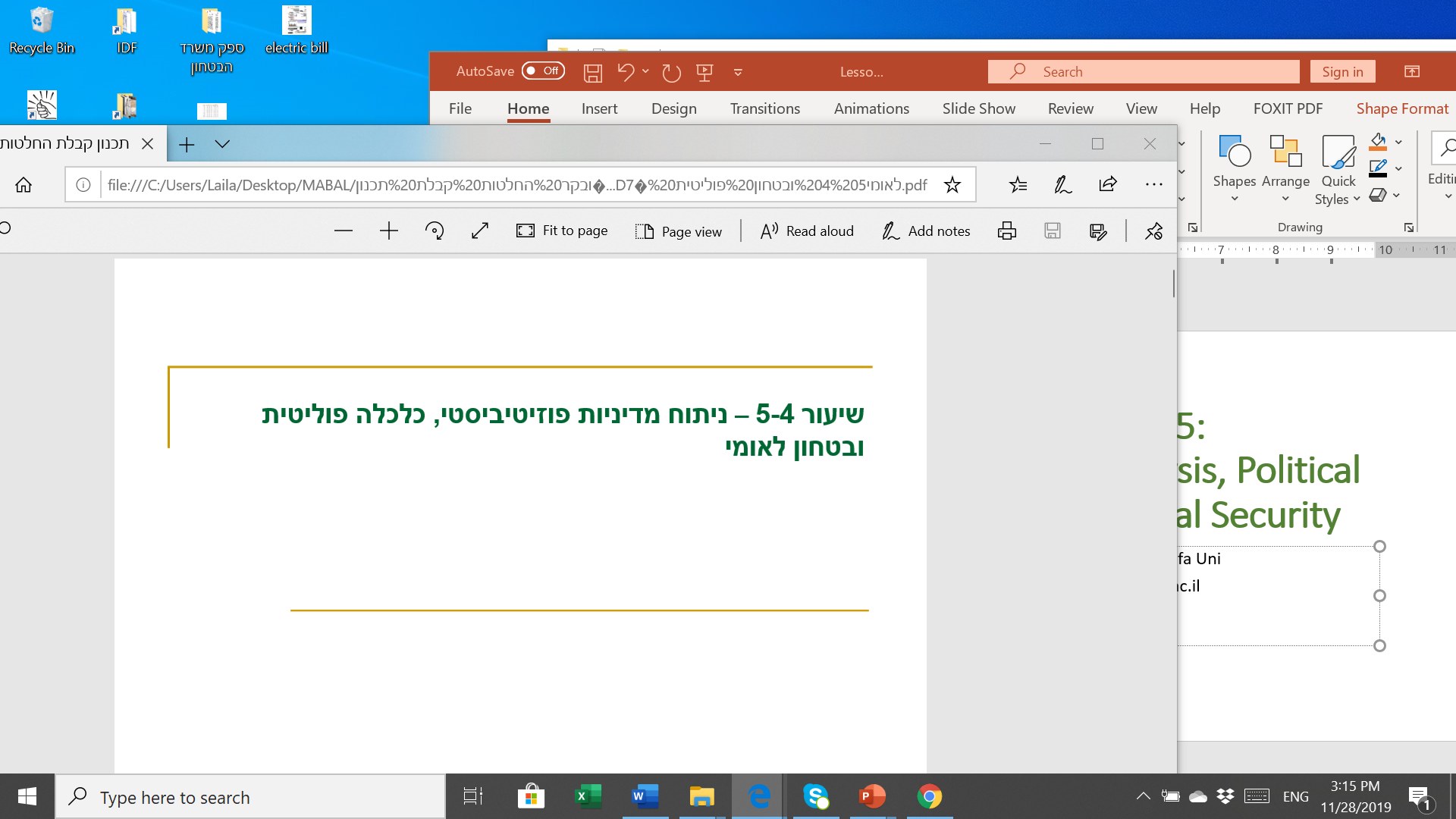 Lessons 8-9: Strategic planning, budgeting, evaluation and control
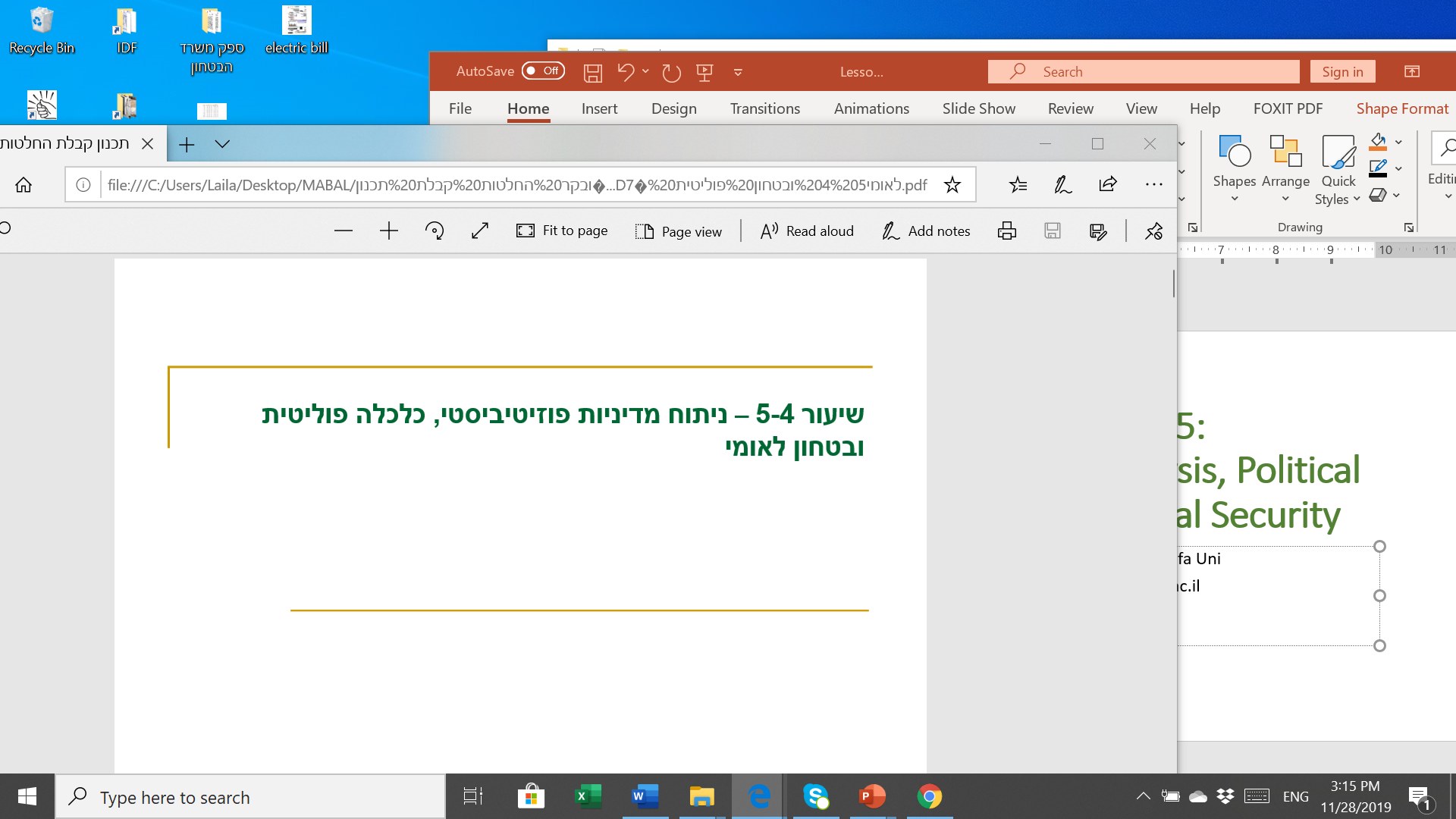 Prof. Shlomo Mizrahi, Haifa Uni
shlomom@poli.haifa.ac.il
Principle – Agent Framework
The Principle-Agent approach sees the relationship in the human reality as one between authority (Principle) and subordinates (Agent). The principle has the authority to set rules and compensation, including those referring to the subordinate-agent, whereas the agent holds private information regarding their abilities, intentions and action. 
The Principle aspires to bring the Agent to invest their utmost abilities and productivity, however they do not necessarily know the private information held by the agent. The Agent may use this information strategically in order to reach benefits that may not always coincide with those of the principle and the organization. 
The Principle-Agent model depicts a basic matter of asymmetrical information that leads to a control issue between the principle and the agent. 
Economics literature deals with this matter in great length trying to find a structure and contract that would maximize the organization’s efficiency. 
This is an individual incident reflecting a greater issue: the Collective Action Problem.
Nested Principle – Agent Relations in the Public Sector
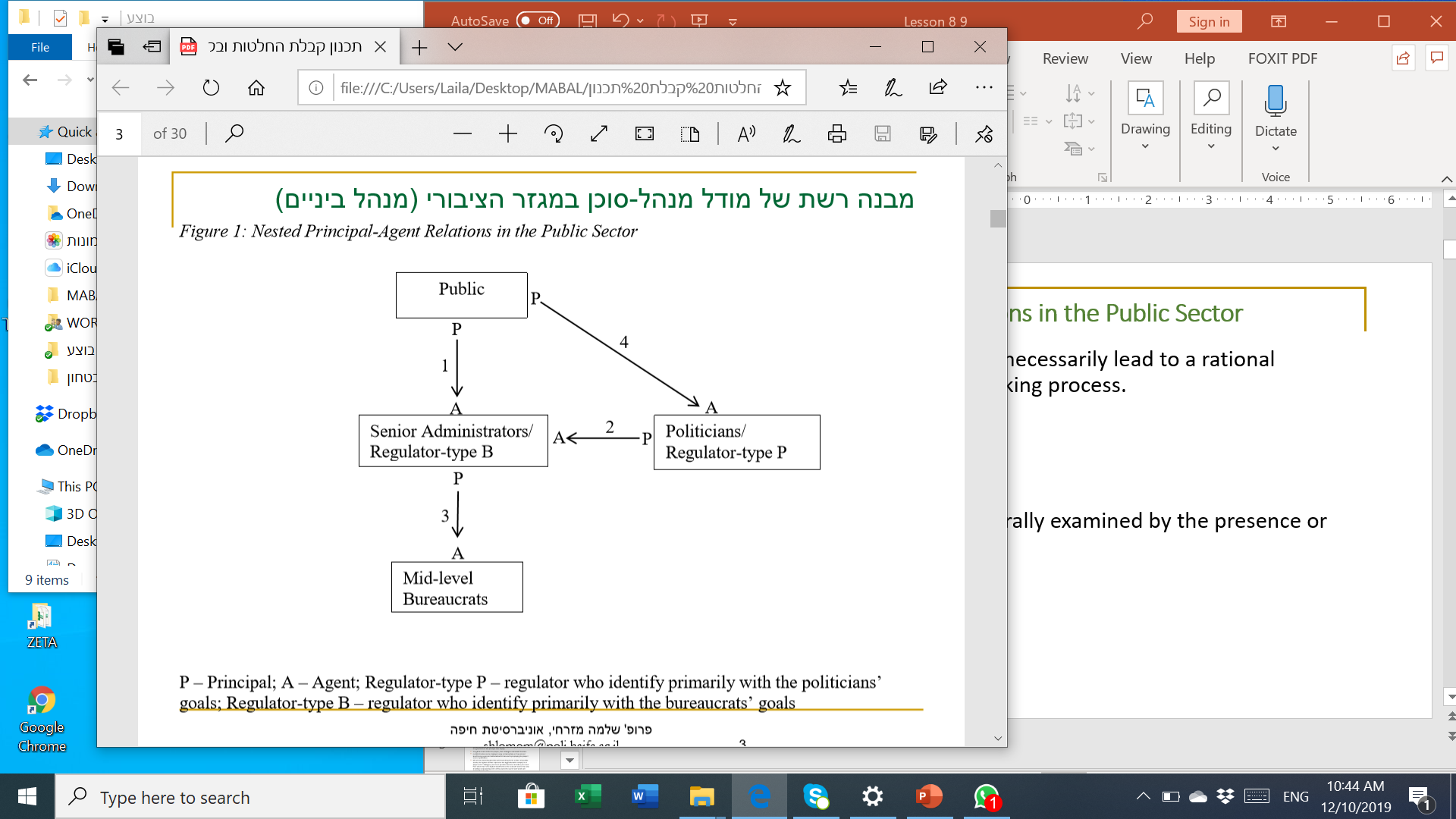 Nested Principle – Agent Relations in Organizations
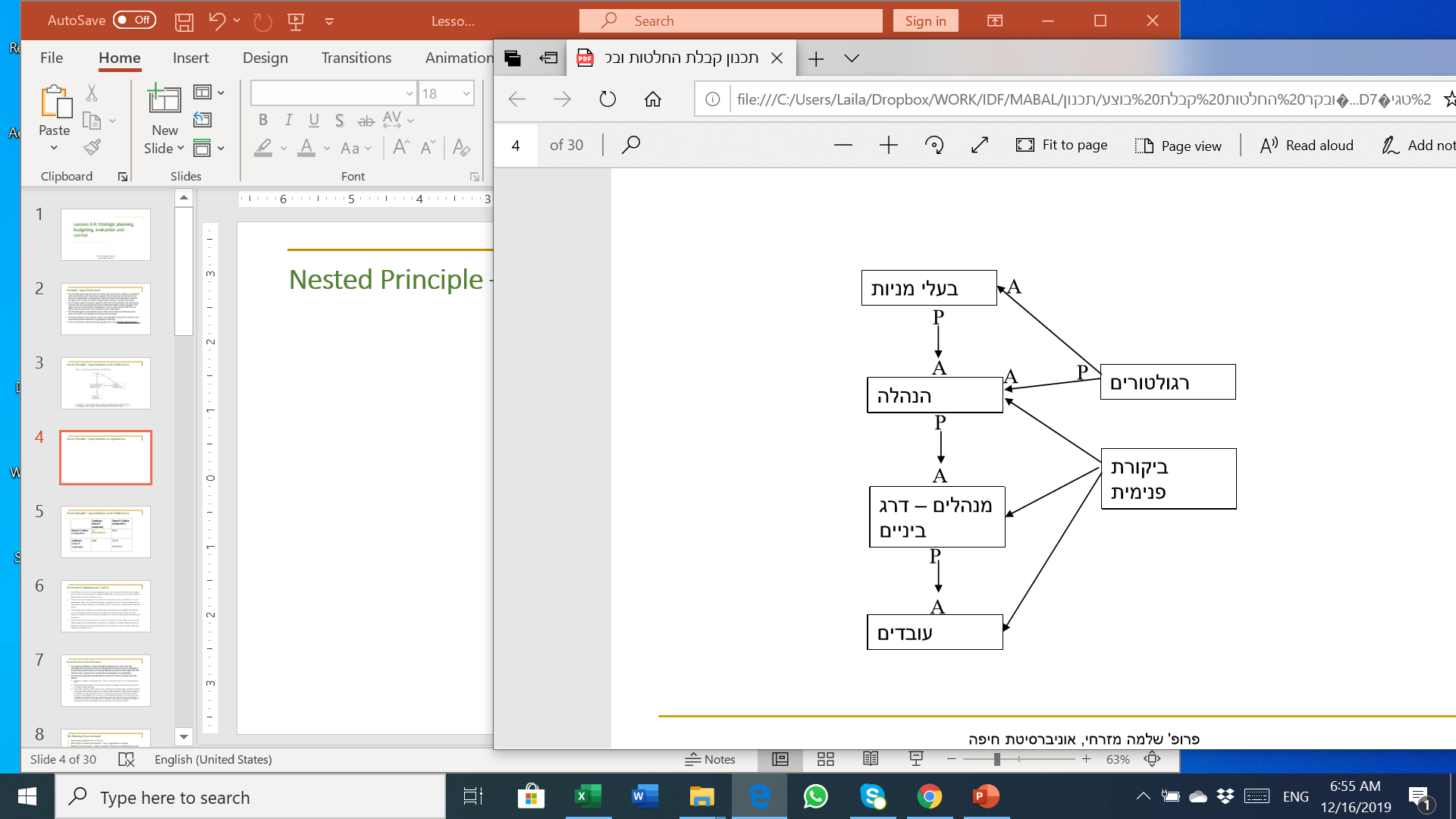 Shareholders
Regulators
Regulators
Management
Internal Auditing
Mid-management
Employees
Performance Evaluation and Control
Goodheart’s Law (1984) Any statistically observed routine is likely to break down when pressure is exerted on it for control and control purposes because the players will change their behavior once they know the data, they produce will be used to control it.
Nelson's Eye Game - Central government collaborates (turns a blind eye) on those who "play" the targets by seeking only performance reporting improvements and not delegating power to the organization to see to what extent the reported improvements have been achieved.
Data “Fixing” Strategies – gaming: 
Managers limit performance to achievable levels in order to set improvement goals for the following year (Ratched Effect).
Performance to the exact threshold (Threshold Effect).
Distorting results or manipulating performance data in reports (hitting the target and missing the point).
Incentive and Control Process
Incentive channels in the public sector to ensure performance: 
Publishing results in order to influence reputation (reputation effect). 
Bonuses (premium, salary encouragements) or continued employment based on performance compared to targets. 
Performance budgeting.
Earned Autonomy – responsive regulation. 
The main problem created in the auditing processing is defined in literature as the Audit All; the inability to ensure data received is correct; that no gaming was done, and especially, to perform control processes on unreported performance.
The Planning Process in Israel
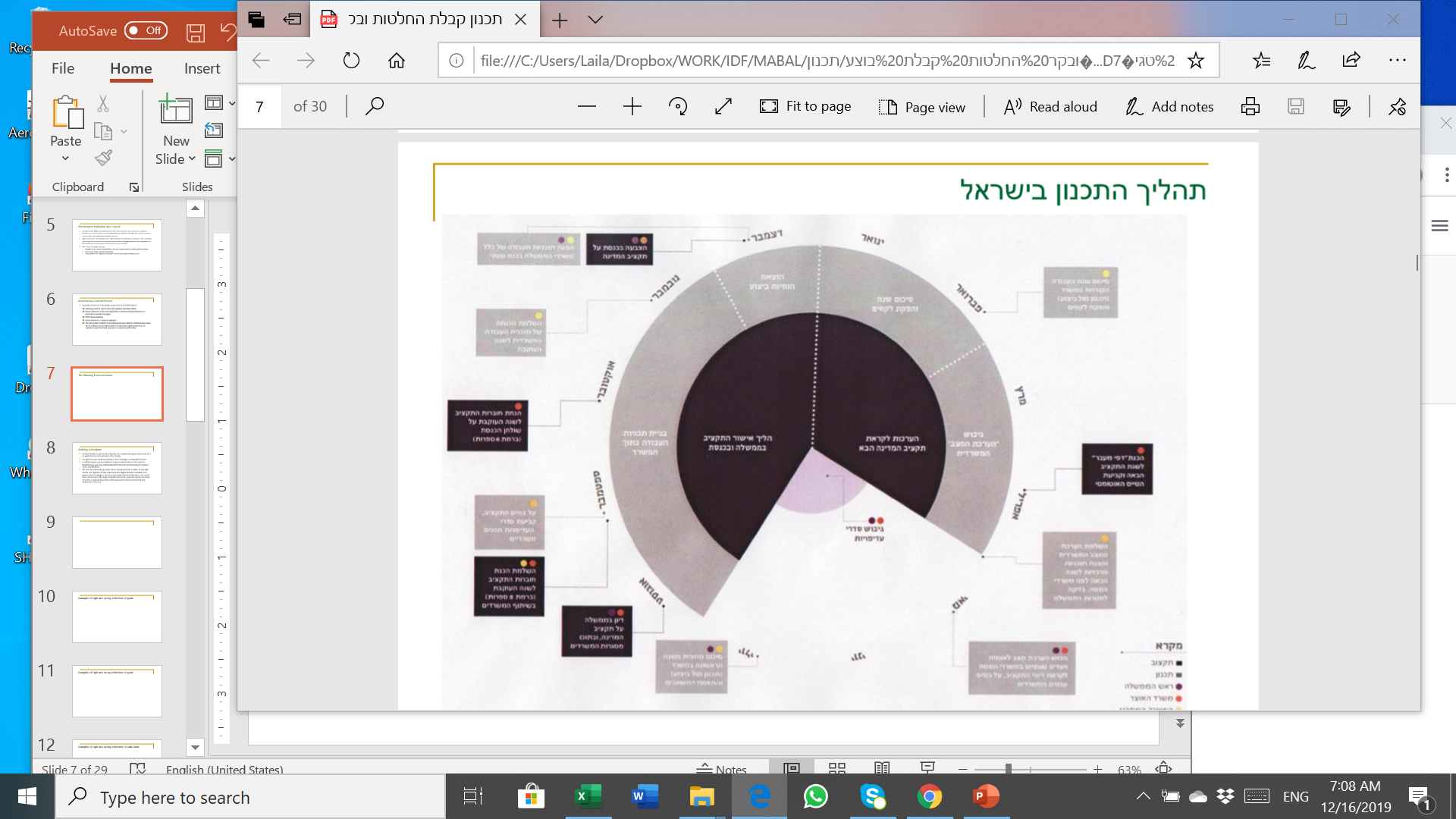 Building a Workplan
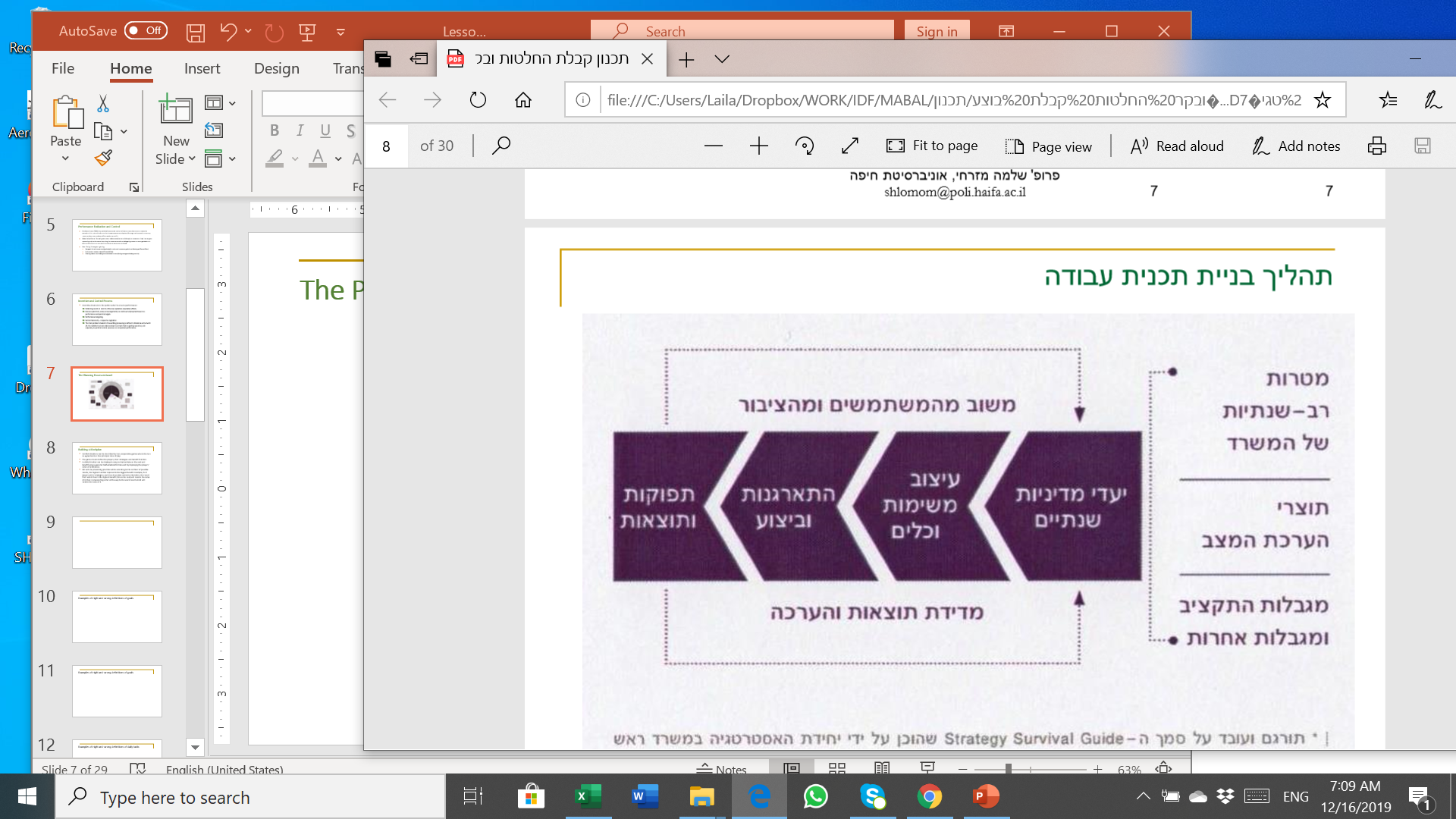 Multi-year
 
Goals
User and Public Feedback
Situation 
Report 
Outcome
Organizing & 
executing
Designing Tasks 
&
Tools
Output & Results
Annual 
Policy Goals
Budget 
and 
Other 
Constraints
Result Assessment and Evaluation
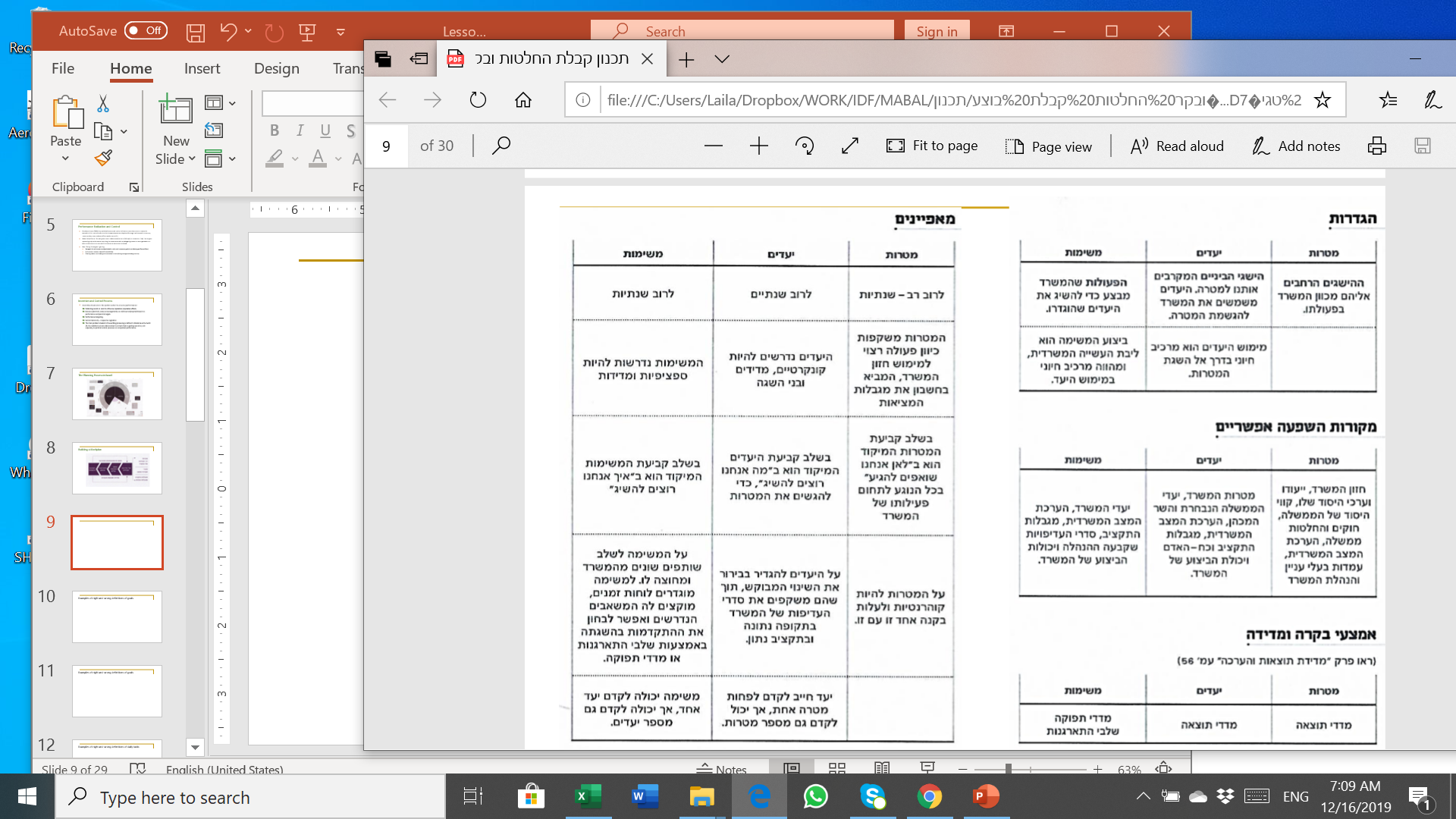 Examples of right and wrong definitions of goals
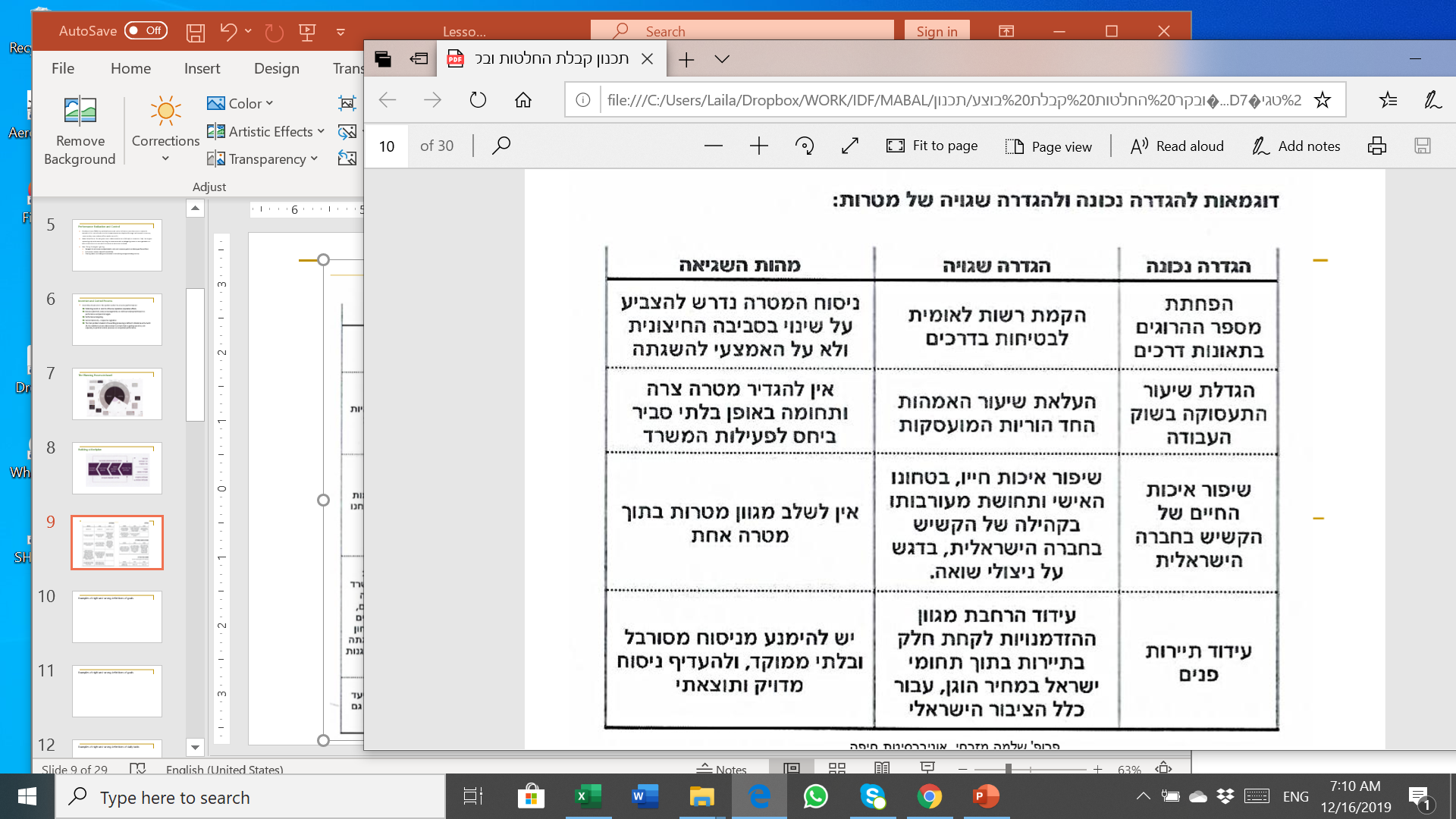 Examples of right and wrong definitions of goals
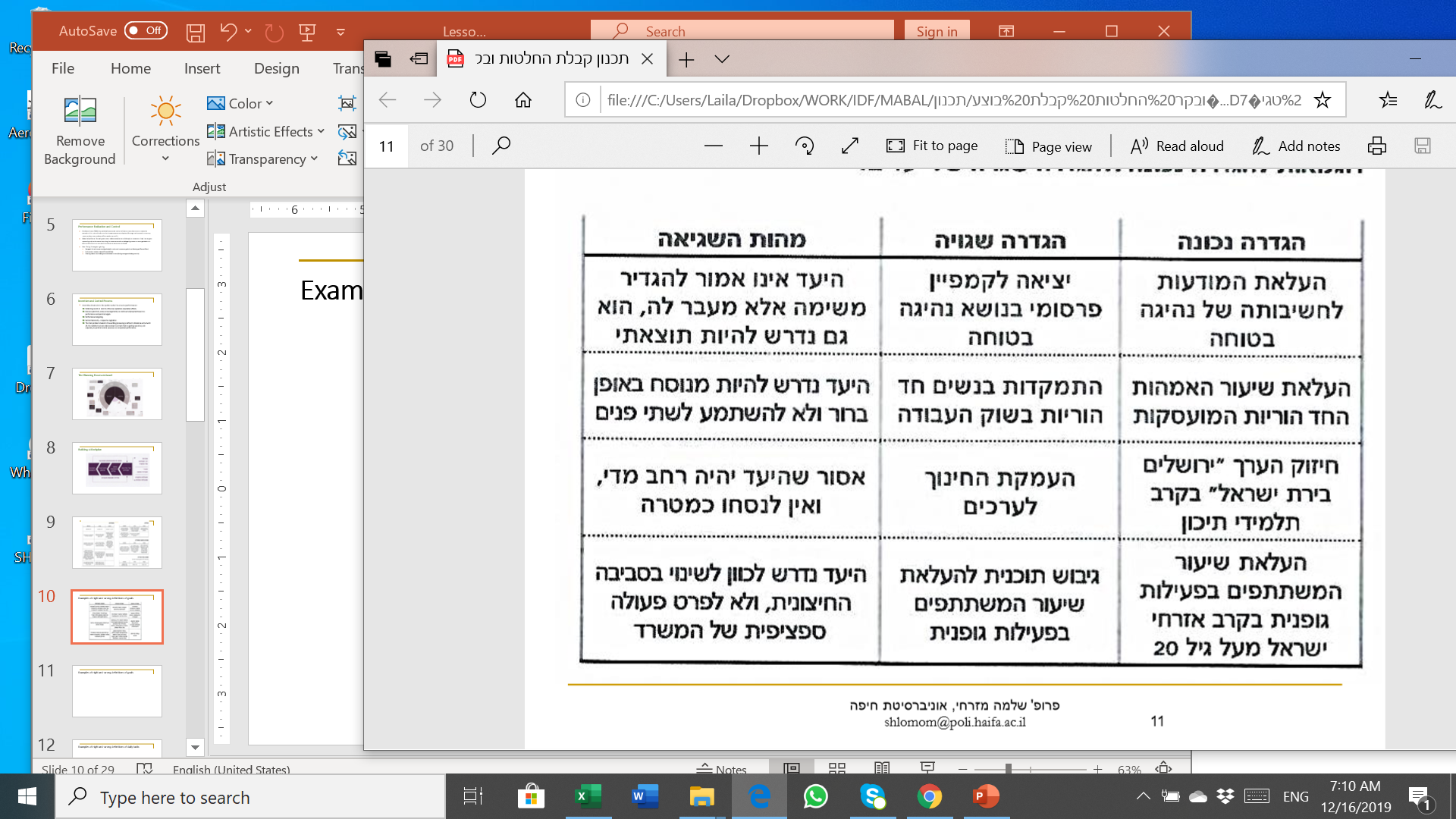 Examples of right and wrong definitions of daily tasks
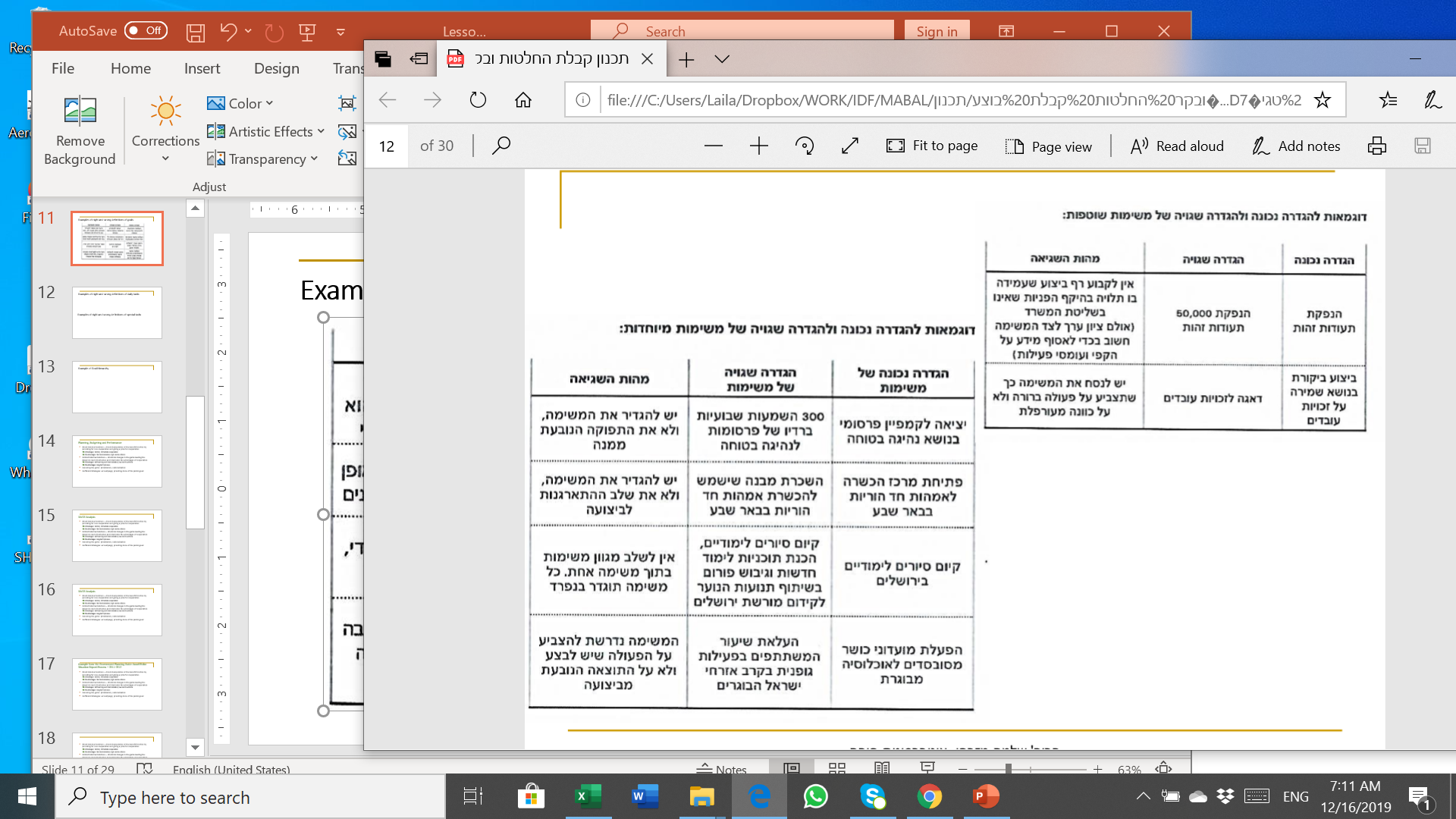 Examples of right and wrong definitions of special tasks
Example of Goal Hierarchy
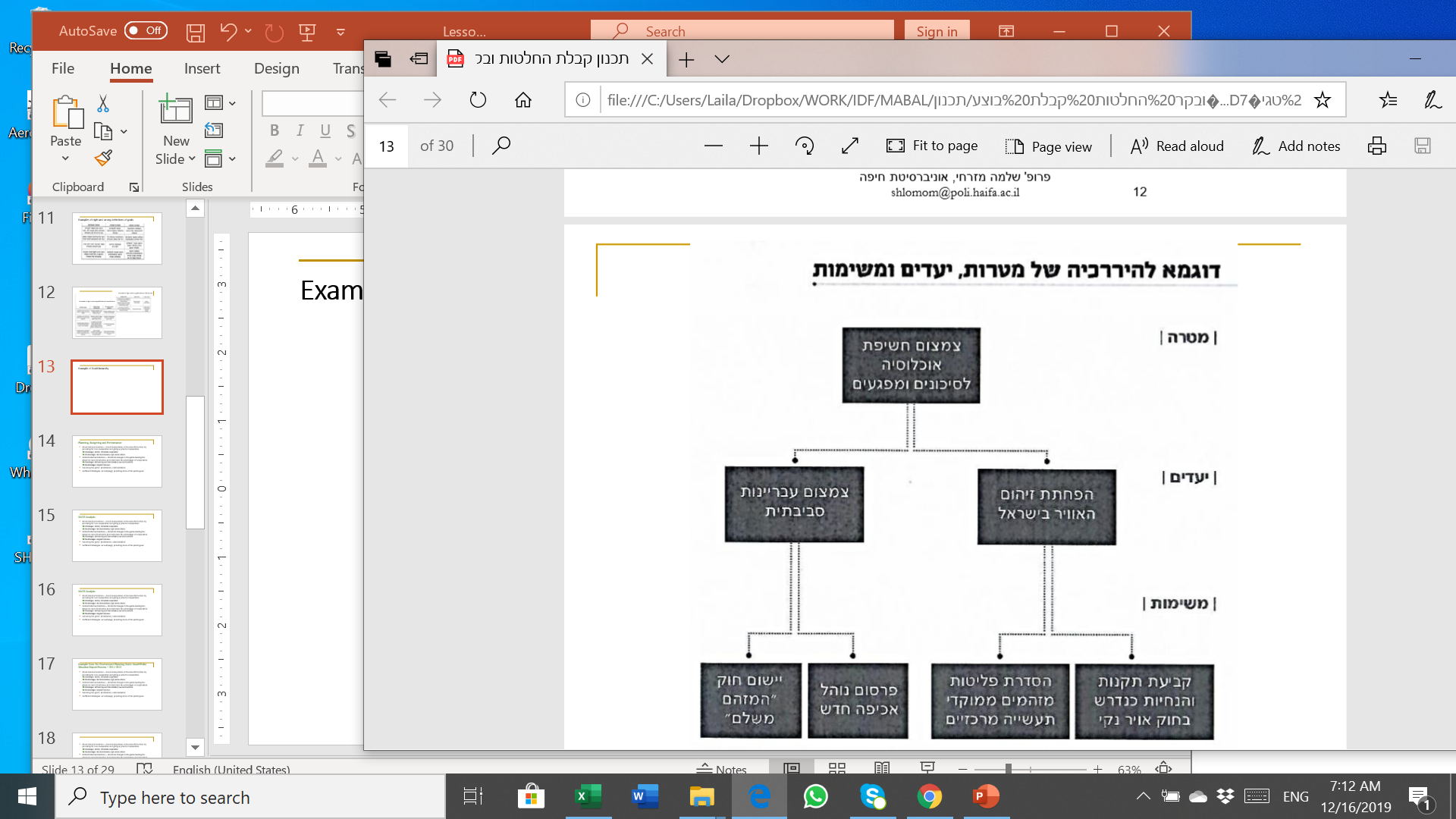 To minimize population exposure to hazards and risks
Goal
Minimizing environmental crime
Reducing air pollution in Israel
Objectives
Tasks
Publicizing a new enforcement standard
Setting new regulations as required by the “Clean Air Act”
Implementing the “Polluter Pays” Law
Standardizing Emissions for Key Industrial Complexes
Planning, Budgeting and Performance
Input -  Defining budget items according to the inputs required for the budgeted body. Minimum administrative flexibility and planning. Input indices.
Action - Defining budget items according to actions expected from the budgeted body. Wider managerial flexibility and planning. Requires planning (research) inputs. Action indices. 
Output – Defining budget items based on the expected performance (performance budgeting). Broad managerial and planning flexibility. Requires planning (research) connectivity to action and input. Output indices. 
Outcome – Defining budget items according to expected results. Maximum managerial flexibility. Requires planning (research) inputs. Outcome indices.
SWOT Analysis
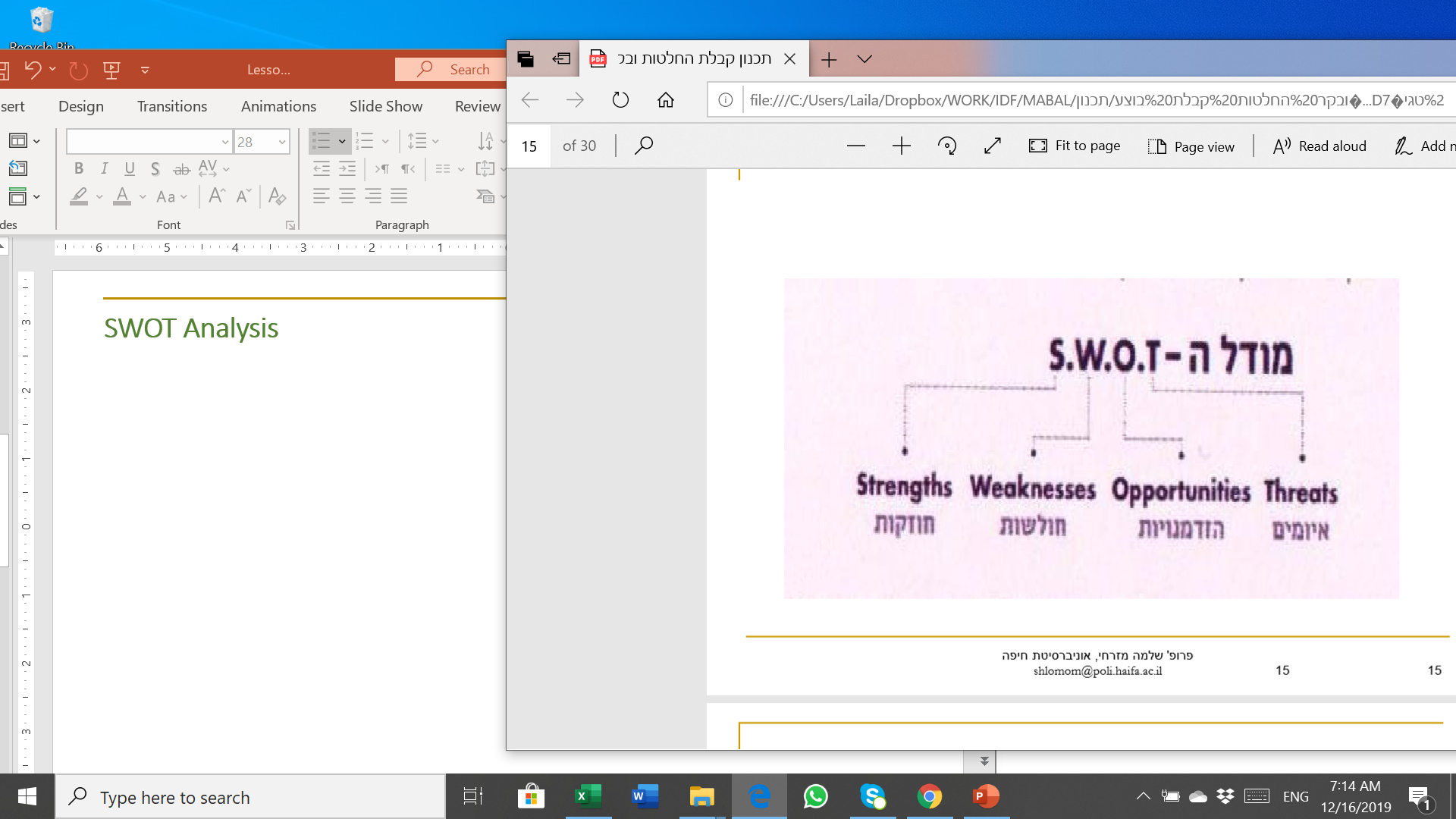 SWOT Analysis
Balanced Scorcard Method
D
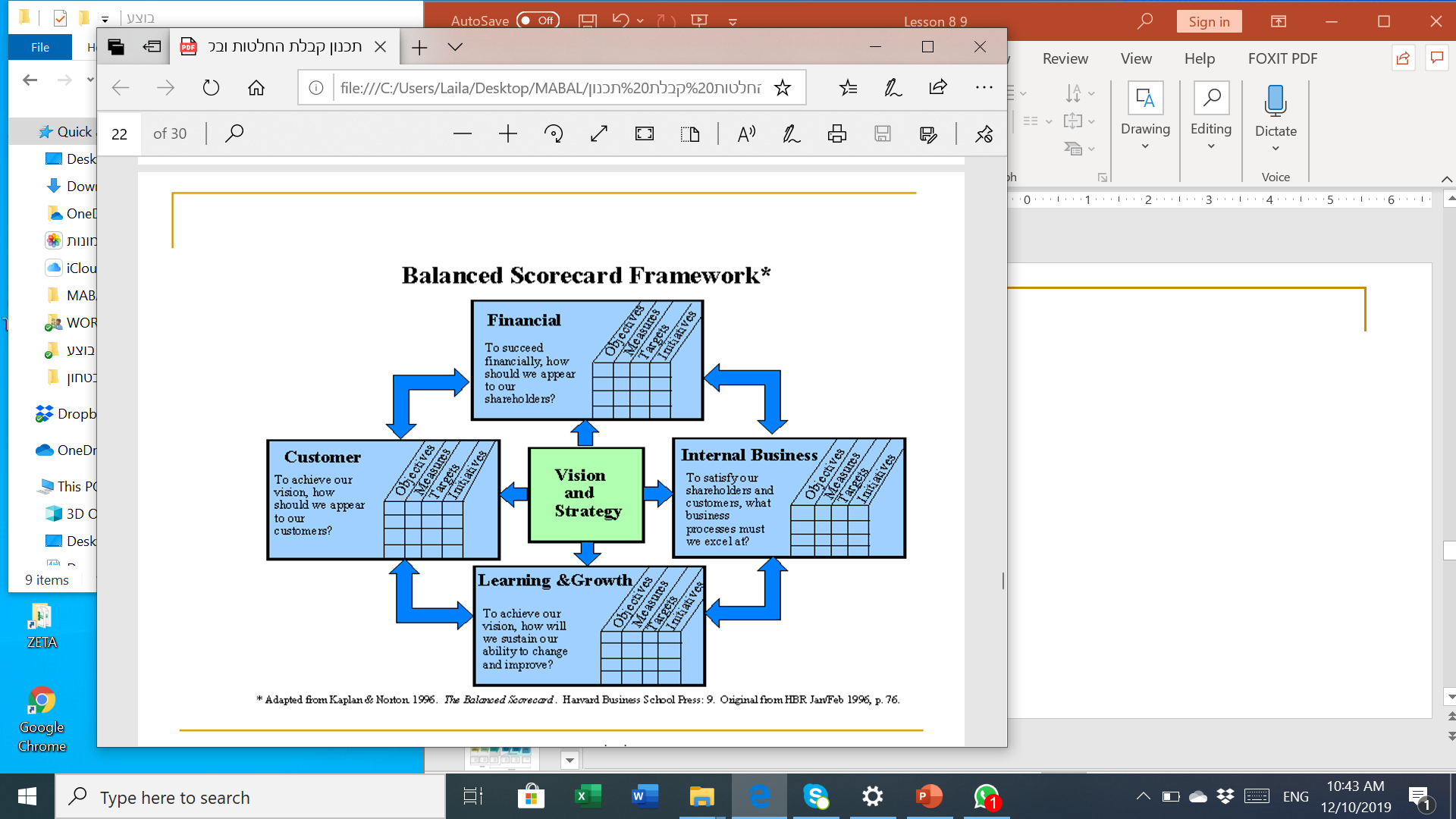 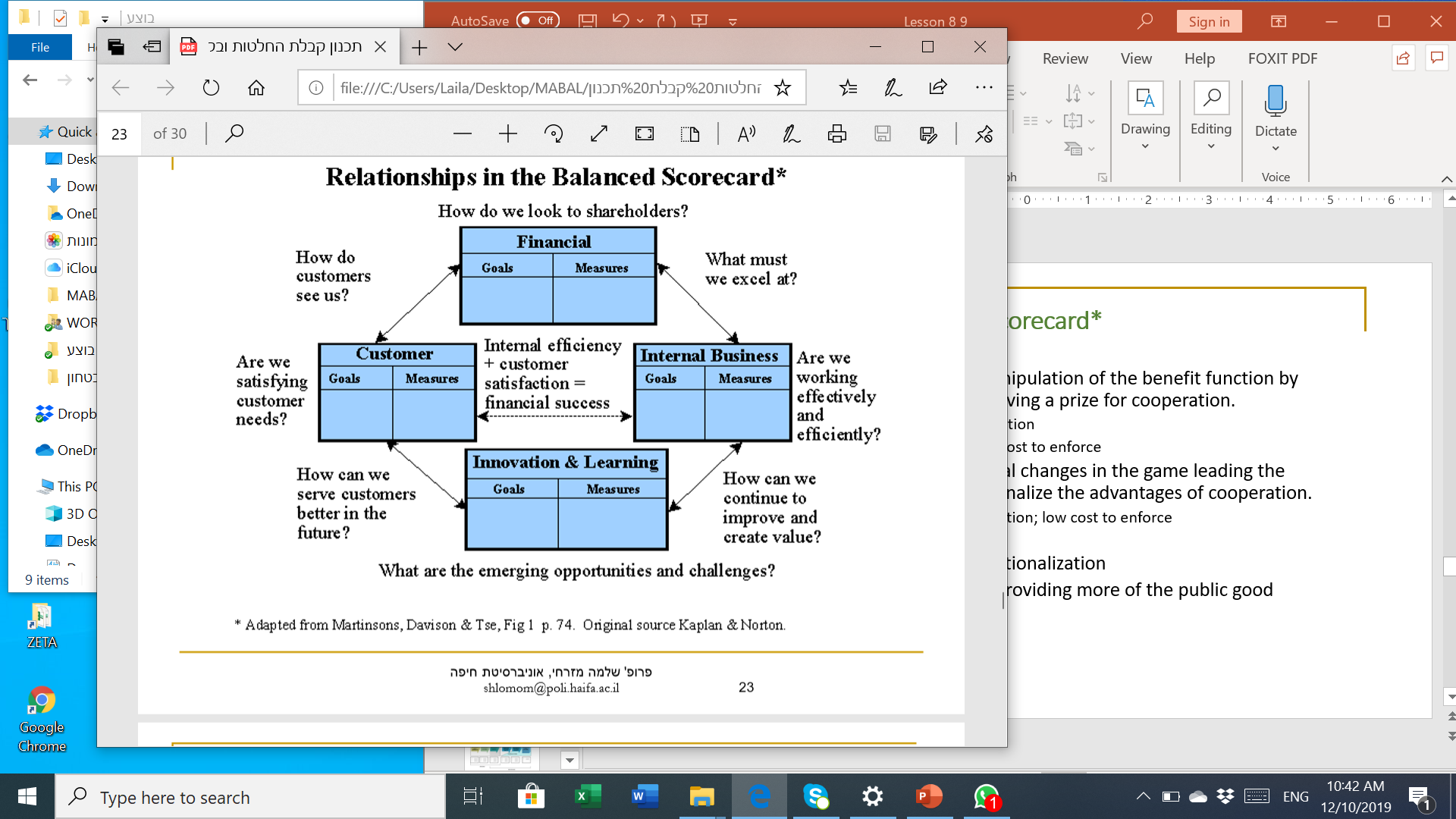 The Four Aspects Measured in the Balanced Scorecard Method
Direct External Solutions – direct manipulation of the benefit function by punishing for non-cooperation and giving a prize for cooperation.  
Advantages: Certain; immediate cooperation
Disadvantages: No internalization; high cost to enforce
Indirect External Solutions – structural changes in the game leading the players to learn themselves and internalize the advantages of cooperation. 
Advantages: Self learning and internalization; low cost to enforce 
Disadvantages: long-term process
Canceling the game: privatization, nationalization 
Inefficient Strategies: ad campaign; providing more of the public good
Key Performance Indicators (KPI)
Direct External Solutions – direct manipulation of the benefit function by punishing for non-cooperation and giving a prize for cooperation.  
Advantages: Certain; immediate cooperation
Disadvantages: No internalization; high cost to enforce
Indirect External Solutions – structural changes in the game leading the players to learn themselves and internalize the advantages of cooperation. 
Advantages: Self learning and internalization; low cost to enforce 
Disadvantages: long-term process
Canceling the game: privatization, nationalization 
Inefficient Strategies: ad campaign; providing more of the public good
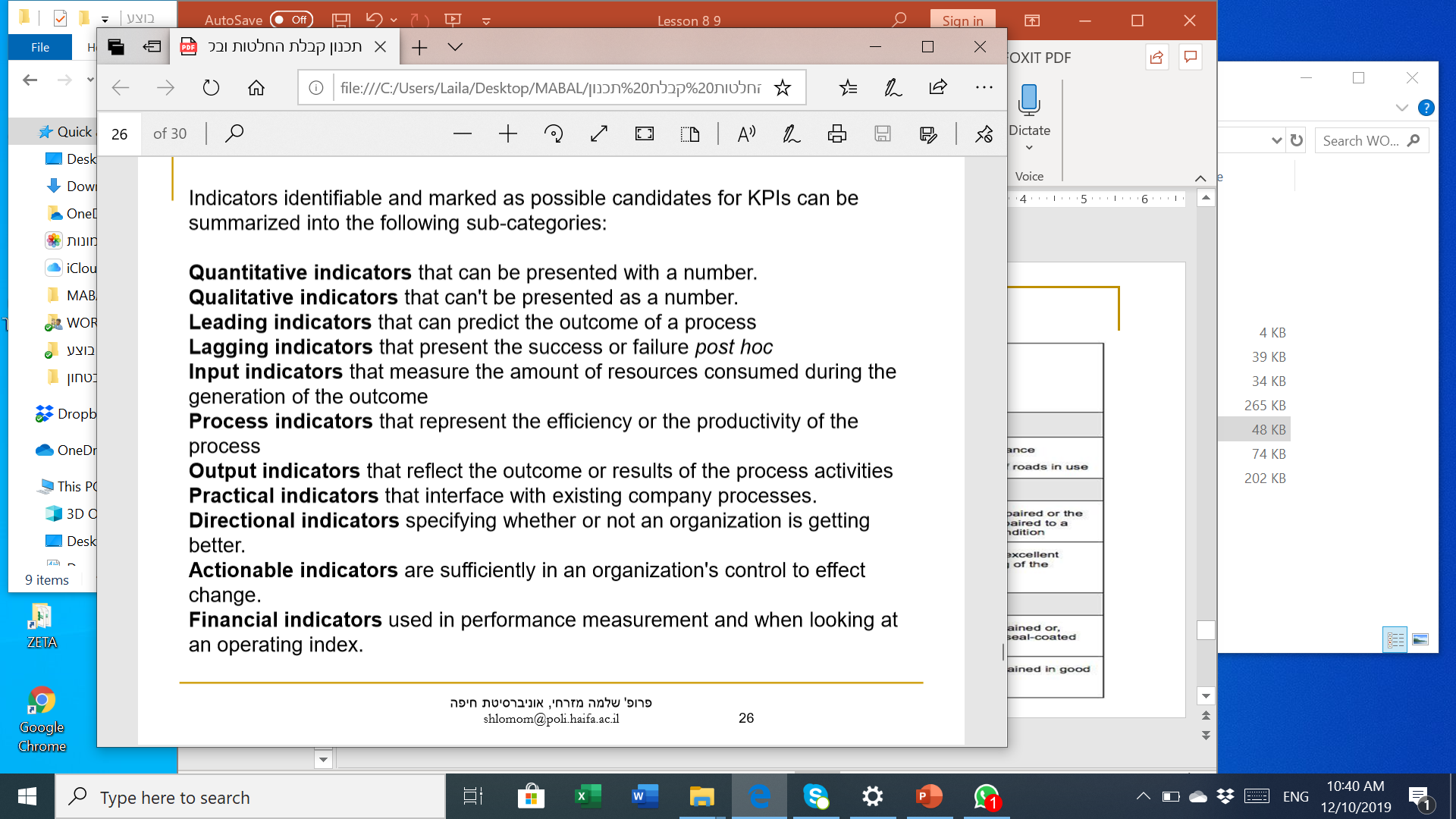 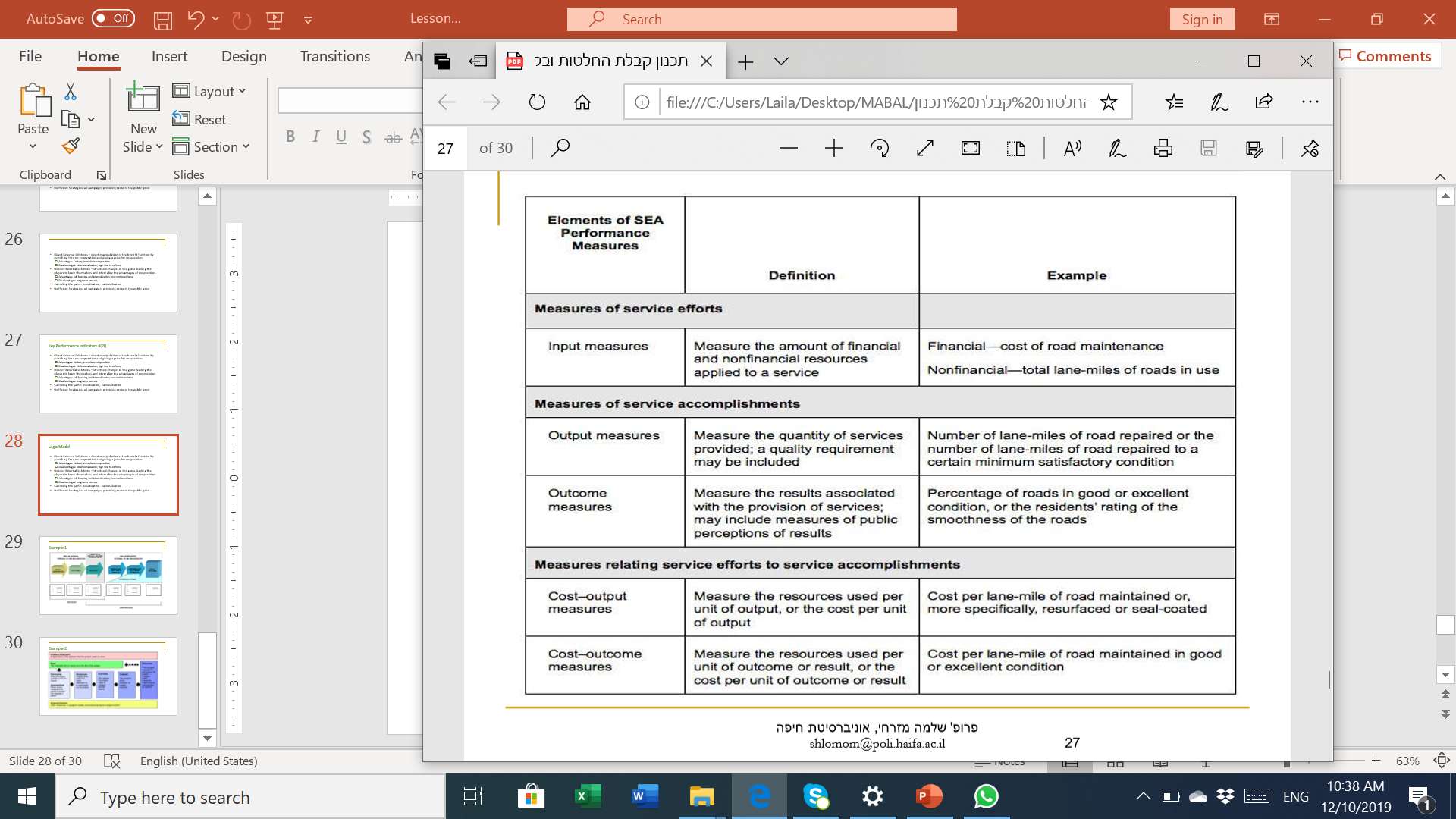 Logic Model
Direct External Solutions – direct manipulation of the benefit function by punishing for non-cooperation and giving a prize for cooperation.  
Advantages: Certain; immediate cooperation
Disadvantages: No internalization; high cost to enforce
Indirect External Solutions – structural changes in the game leading the players to learn themselves and internalize the advantages of cooperation. 
Advantages: Self learning and internalization; low cost to enforce 
Disadvantages: long-term process
Canceling the game: privatization, nationalization 
Inefficient Strategies: ad campaign; providing more of the public good
Example 1
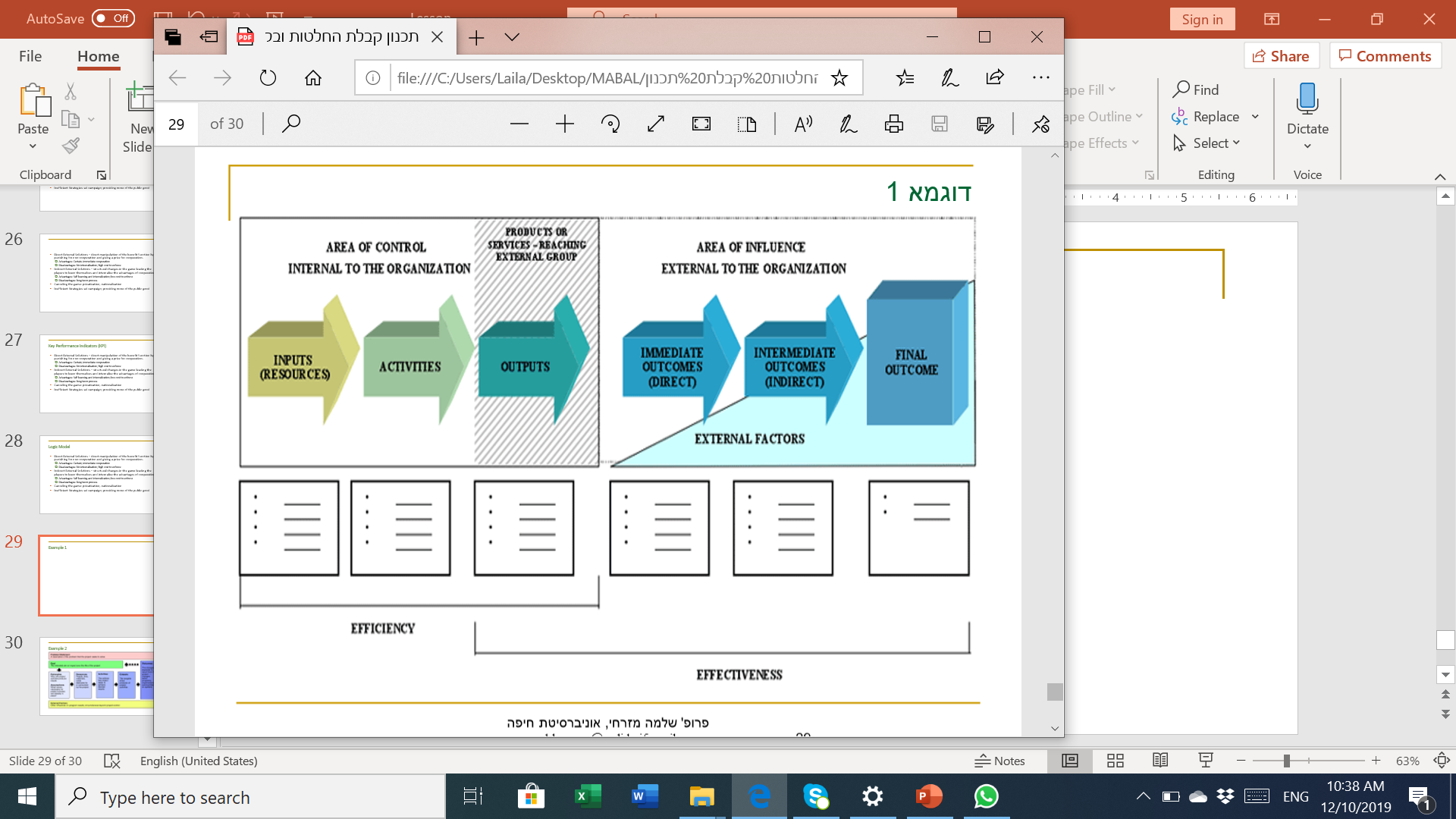 Example 2
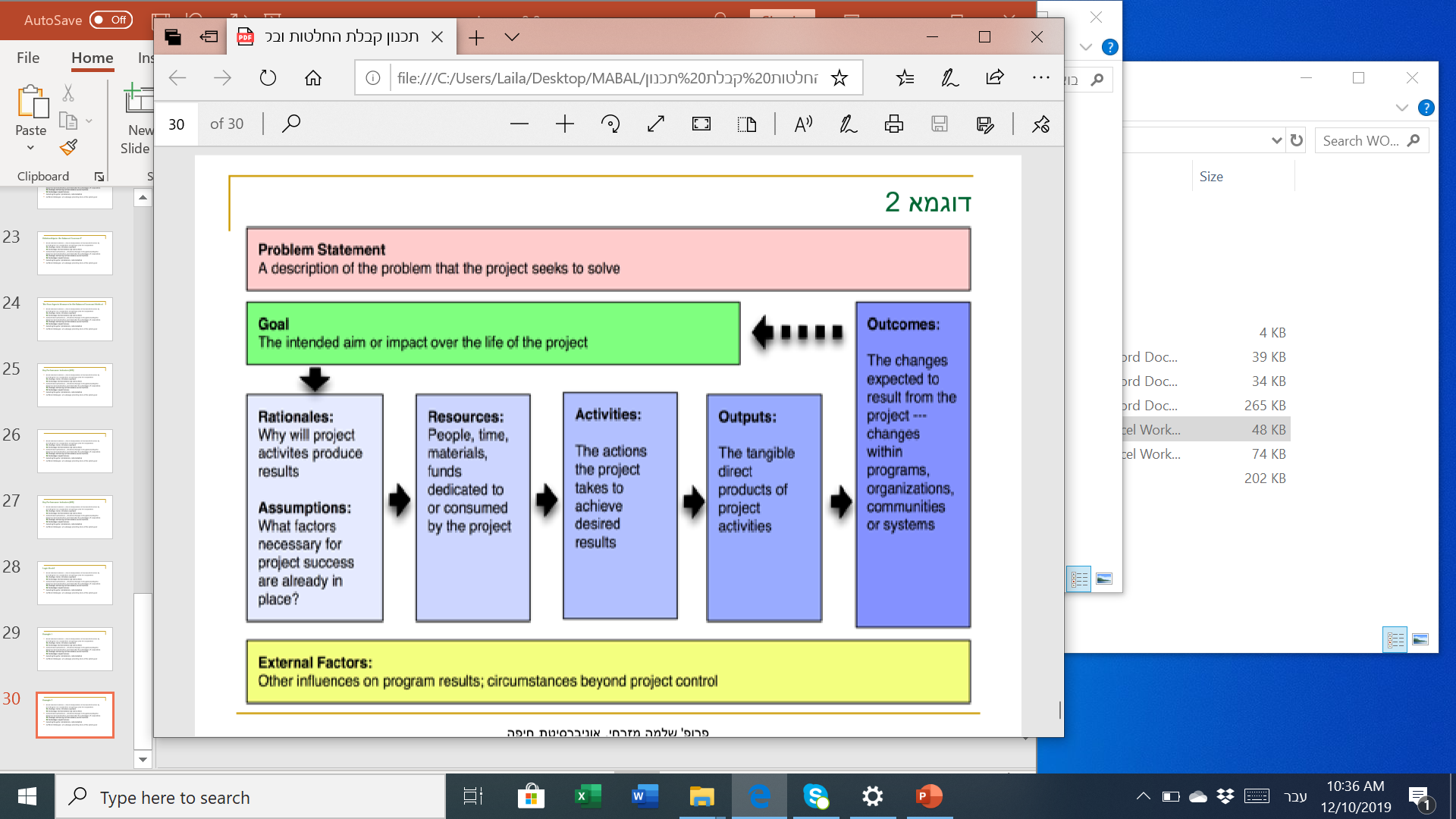